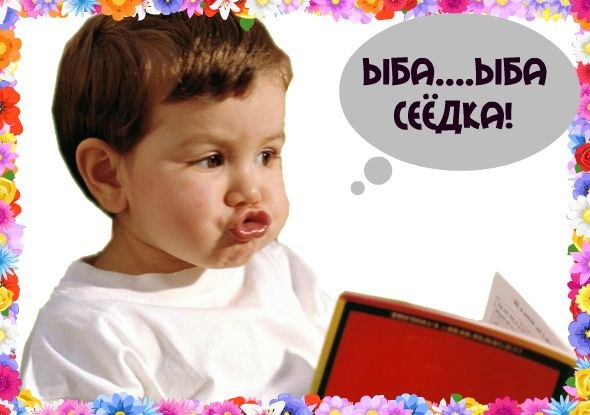 Где и кто оказывает логопедическую помощь?
Логопед в поликлинике
Детские развивающие центры
Частнопрактикующие специалисты
Логопед детского сада
Информация для принятия решения
Определитесь, насколько серьезно нарушение речи, имеющееся у Вашего ребенка – проконсультируйтесь у нескольких специалистов. Помните, что оценить качество речи ребенка и дать ему правильную оценку может только логопед
Соберите информацию о сроках, которые потребуются для исправления нарушения
Помните, что если Вы решили отказаться от помощи в логопедической группе, исправление нарушения все равно займет не менее 1 года (чаще до двух лет)
Продумайте, сможете ли Вы на протяжении длительного времени посещать логопедические занятия и оплачивать их
Логопедическая помощь в детском саду
Консультации логопеда (в любом возрасте)
Логопедическая группа (по показаниям) с 5 до 7 лет
Логопункт (по показаниям) 6-7 лет
Логопункт и логопедическая группа
Логопедическая группа
Логопункт
Выраженные нарушения речи
Ребенок переводится в специализированную группу
Нарушения речи корректируются в течение 2 лет (в тяжелых случаях – 3 года)
Незначительные речевые нарушения
Ребенок посещает общеразвивающую группу и дополнительно занимается с логопедом
Ребенок посещает логопункт в среднем 4-6 месяцев (может быть направлен на срок до 1 года)
В чем особенности детей с речевыми нарушениями?
Дети с выраженными нарушениями речи относятся к категории детей с особыми образовательными потребностями
Особые образовательные потребности – это затруднения в усвоении материала в обычном темпе и предъявленного обычным образом
Дети с выраженными речевыми нарушениями нуждаются в большем количестве повторений материала; в том, чтобы материал предъявлялся меньшими частями и был более четко организован
Дети с нарушениями речи чаще не успевают в школе, испытывают затруднения в овладении школьной программой
Почему стоит выбрать логопедическую группу
Работа в массовой группе рассчитана на детей с обычными образовательными способностями, то есть не учитывает особенности малышей с выраженными речевыми нарушениями
В логопедической группе используется специально организованная система занятий, позволяющая учесть индивидуальные особенности детей 
Увеличение индивидуальной работы с каждым ребенком за счет введения ставки логопеда – дополнительно 3-4 индивидуальных занятия в неделю
Увеличение индивидуальной работы воспитателя с ребенком за счет уменьшения наполняемости группы (норматив – 10 детей, фактически 14 детей)
Воспитатель строит свою работу в соответствие с рекомендациями логопеда, учитывая индивидуальные речевые возможности каждого ребенка